Presentation Techniques
Objective 1: Students will demonstrate professional design presentation techniques
Why do we make such a fuss about presentation?
Presentation is the major part of what we are trying to communicate in Interior Design
Ideas
Talent 
If its not done well, you could lose a client
Can sell your ideas
BLiNK – packaging example
Techniques of Presentation
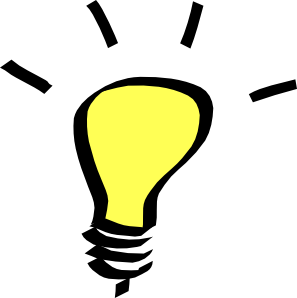 INTERIOR PROSPECTIVE:  drawings of a room inside a home, which include backgrounds, furnishings, and accessories planned for the finished project.
Line Drawing
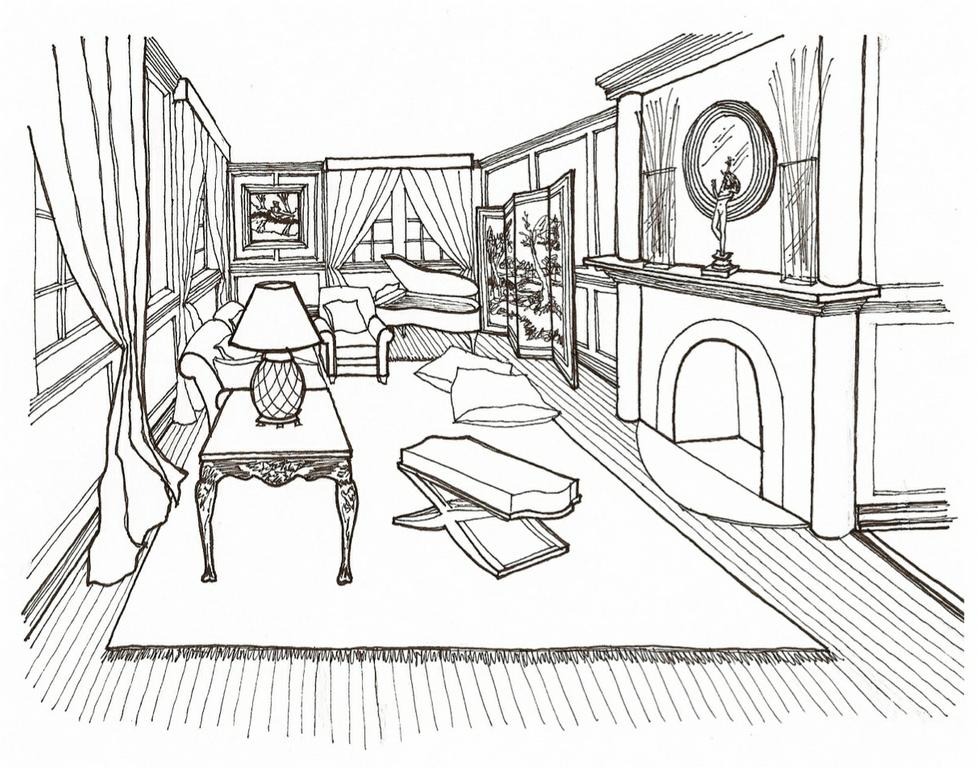 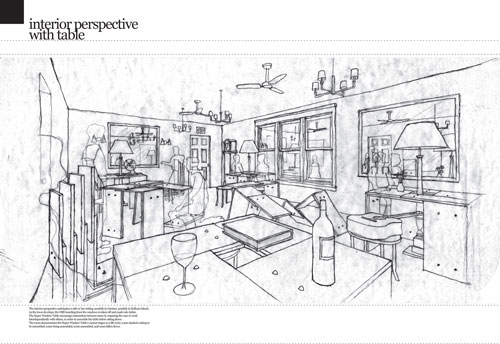 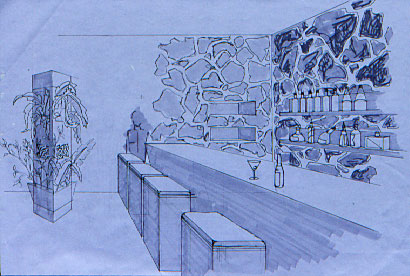 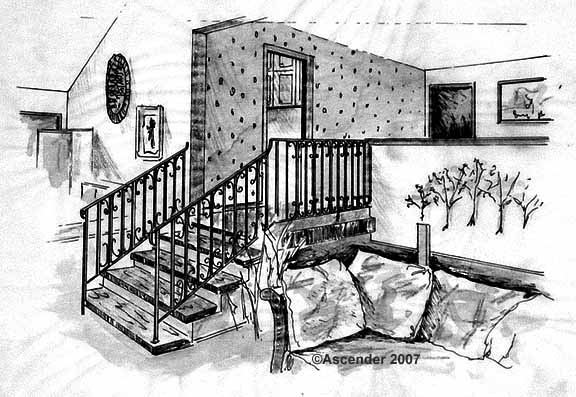 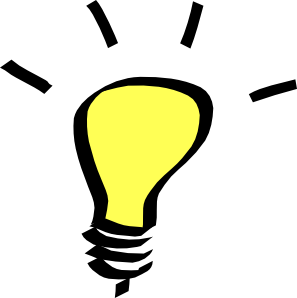 RENDERING
When color, shades, shadows, pattern, and texture is added to an interior perspective drawing.
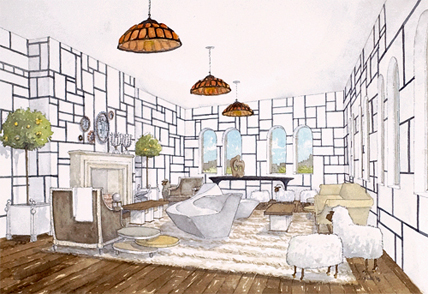 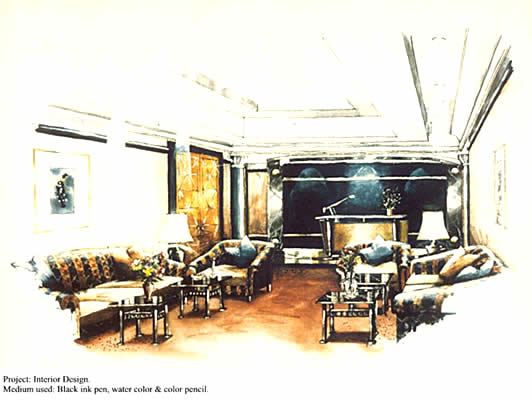 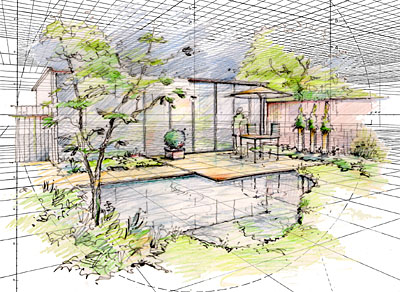 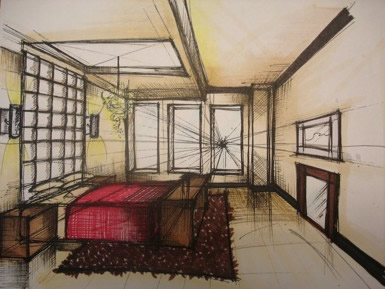 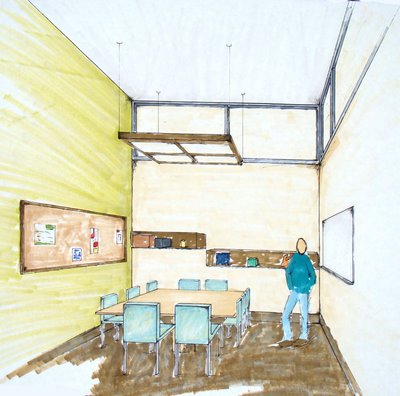 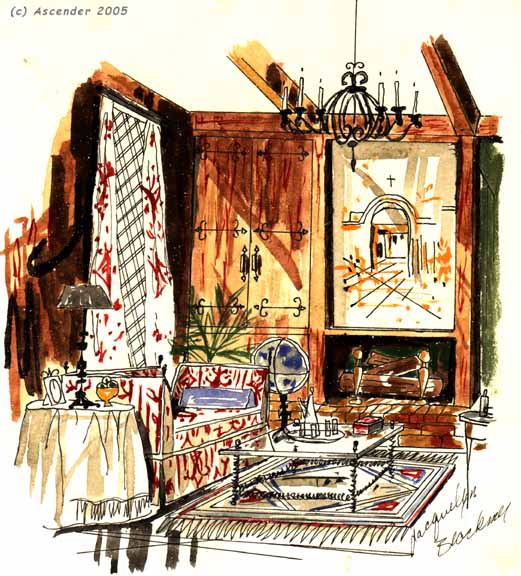 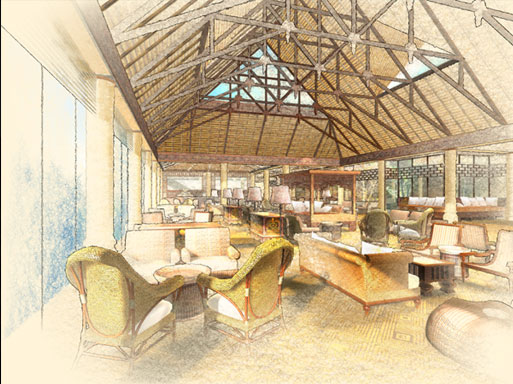 PRESENTATION FLOOR PLAN
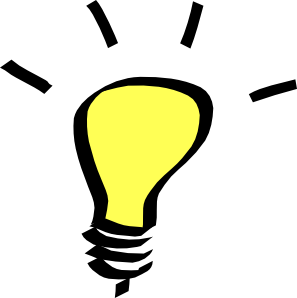 Present not only the layout of rooms in a home, but may include traffic patterns, appliances, and furniture arrangement.  Color may also be added to define areas.
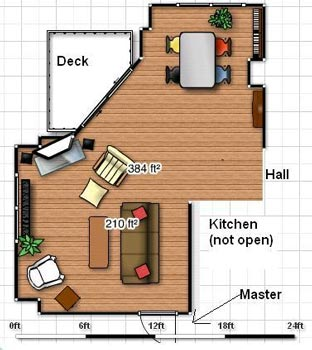 Floor plan & furniture arrangement
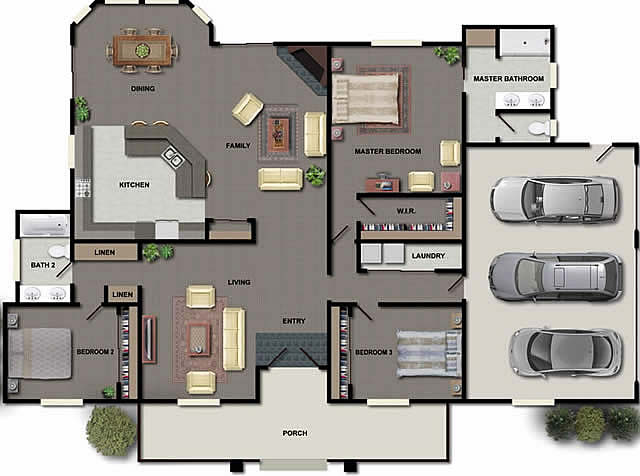 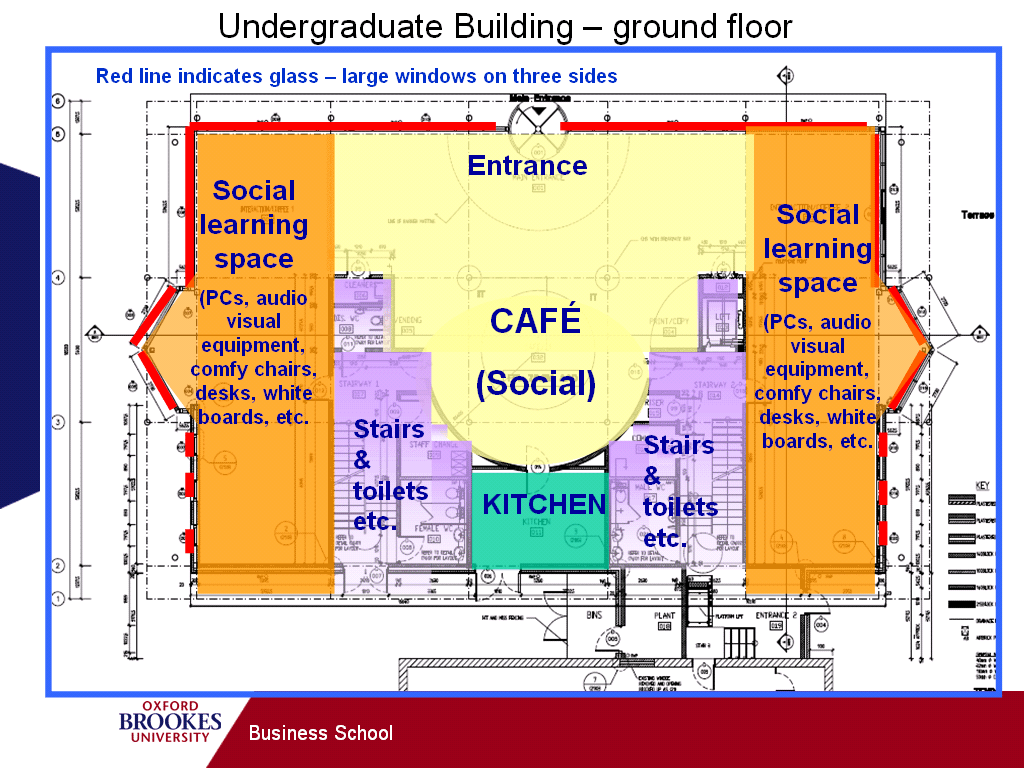 PRESENTATION ELEVATION
Represents sides of a room, but displays no depth
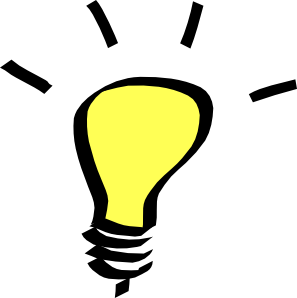 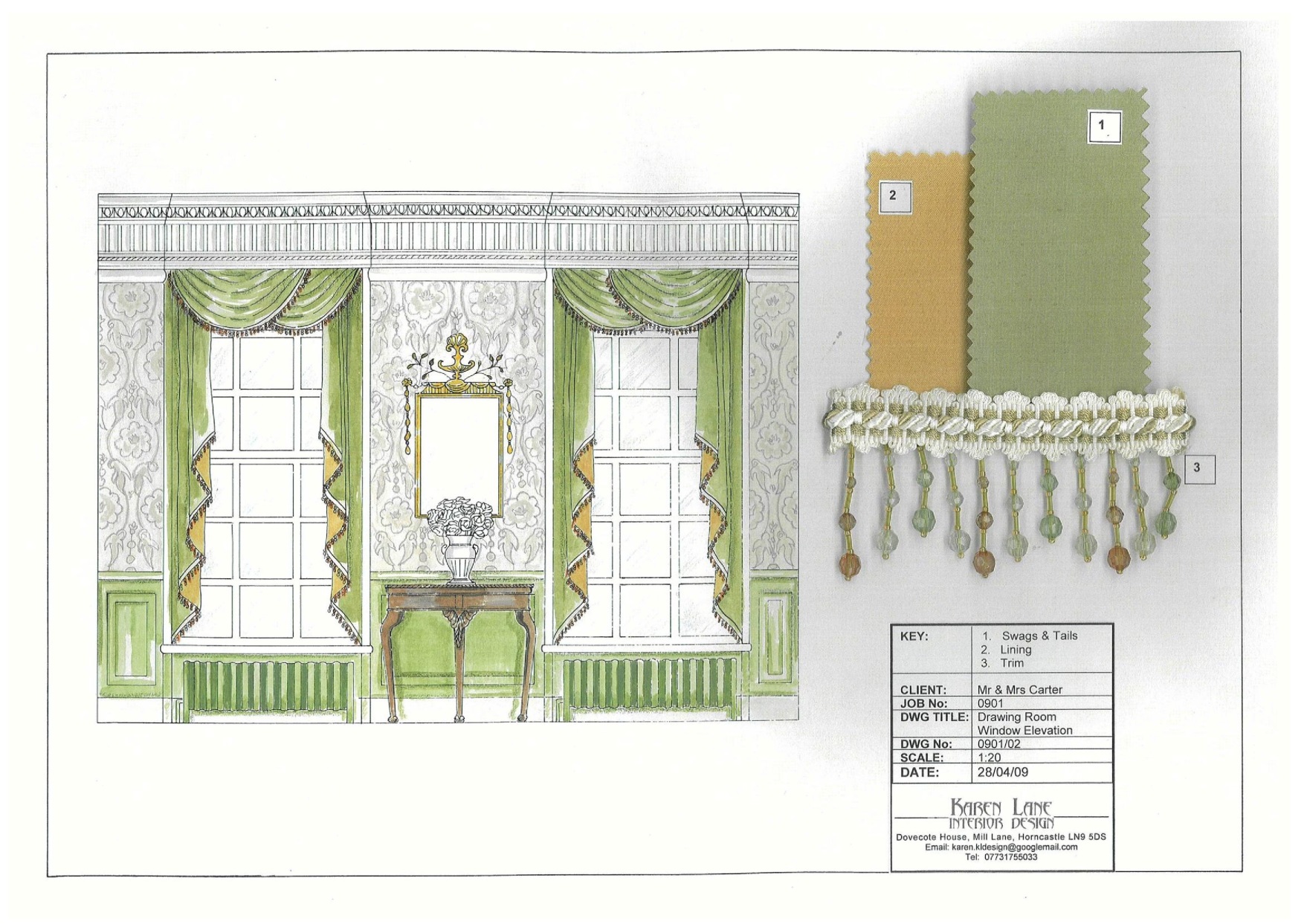 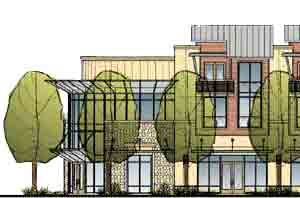 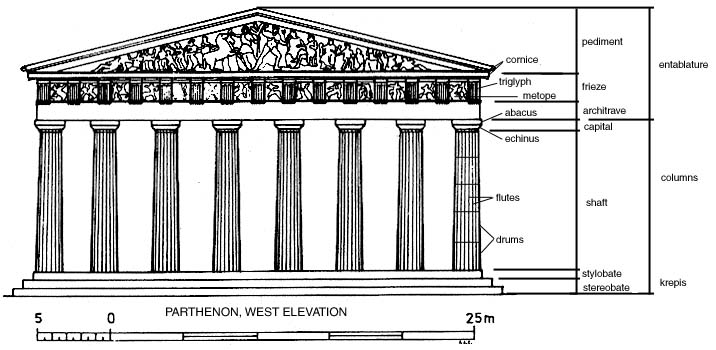 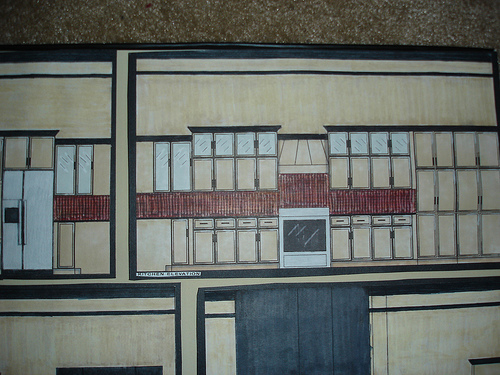 PRESENTATION BOARD
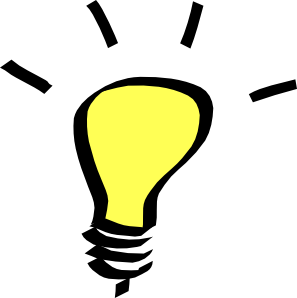 Enables a client to visualize the proposed finished product by displaying colors, designs, and textures that will be used in the completed room.  Mat board or illustration board is used for mounting manufacturers samples, drawings, and photos
Some of the following boards are better than others… help me decide which ones
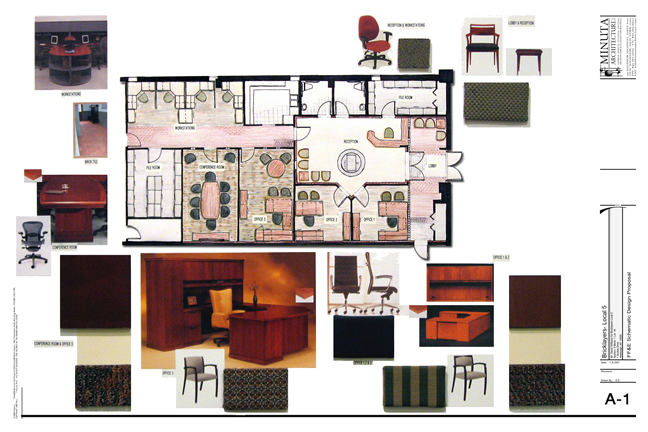 Sample Board
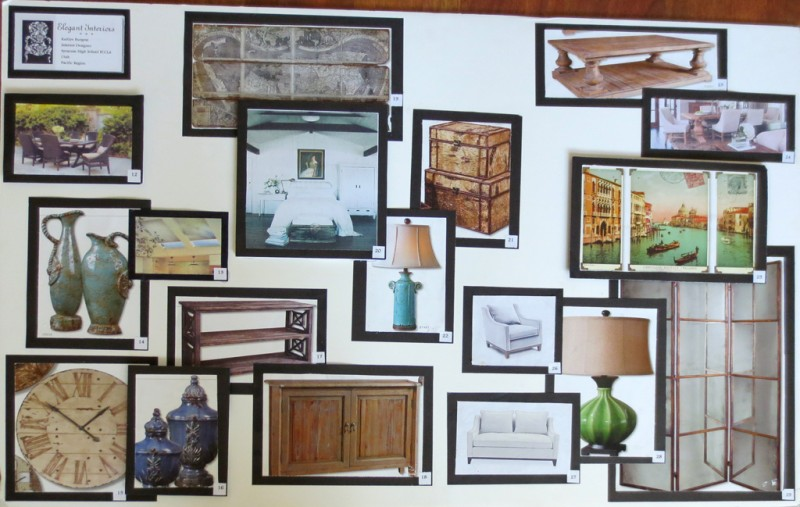 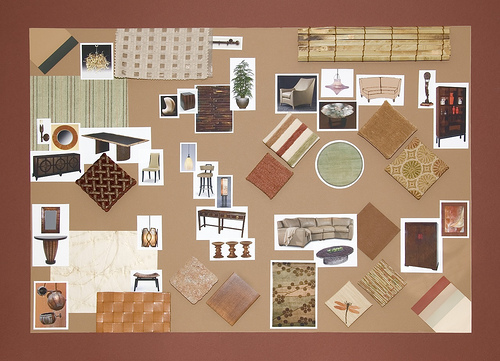 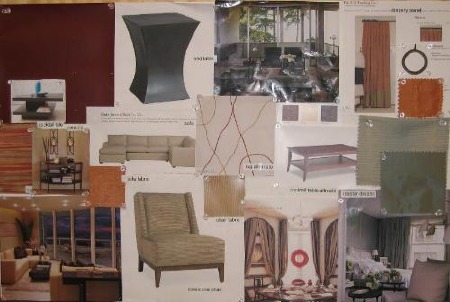 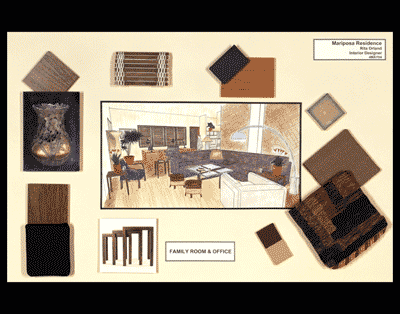 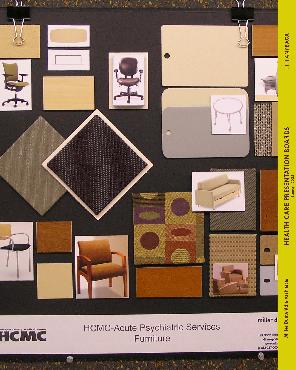 MODELS
May be used by the designer to allow the client to view all sides of a proposed project by showing a three-dimensional likeness
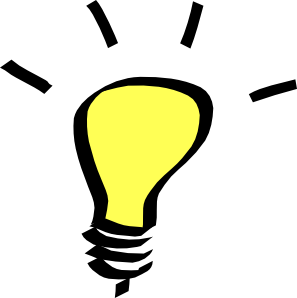 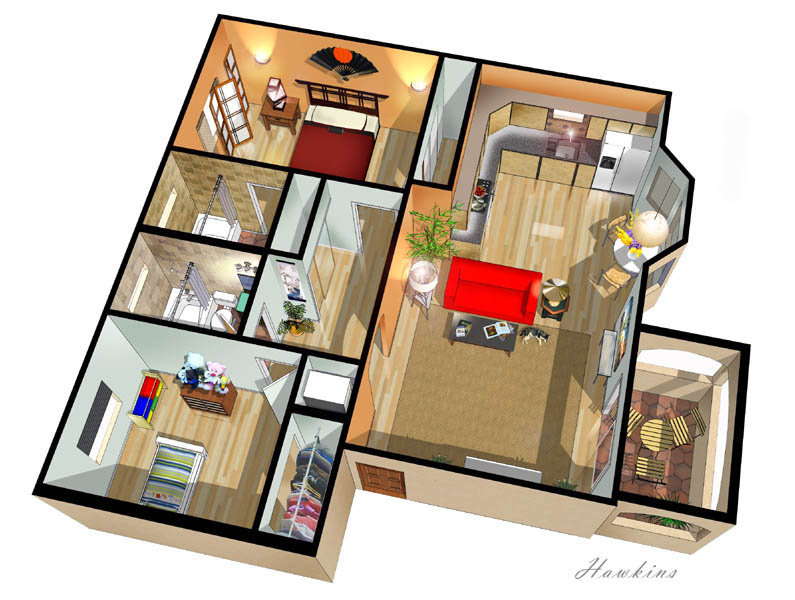 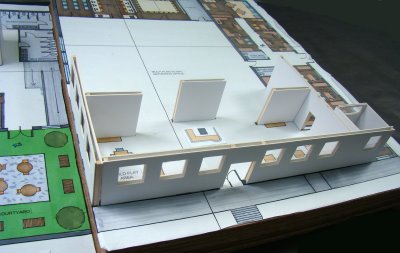 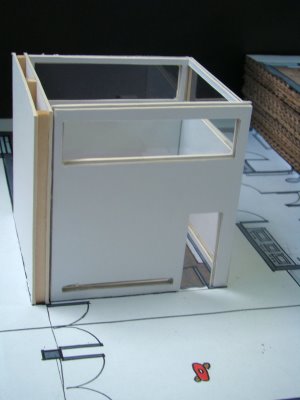 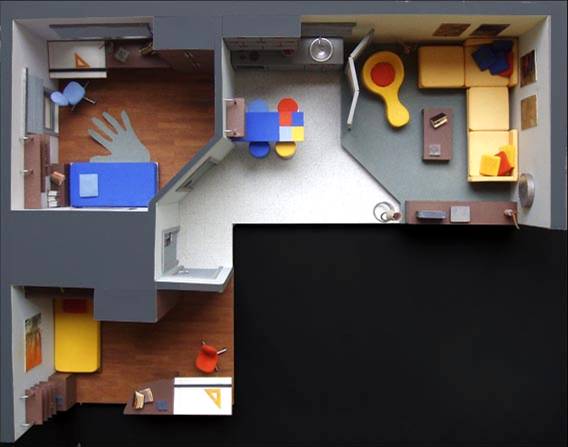 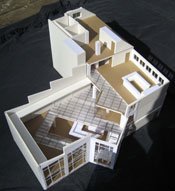 KEY/LEGEND
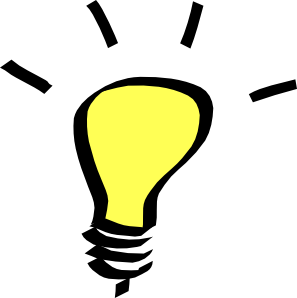 A rectangular space on a project used to reference symbols, materials, or placement of project parts.
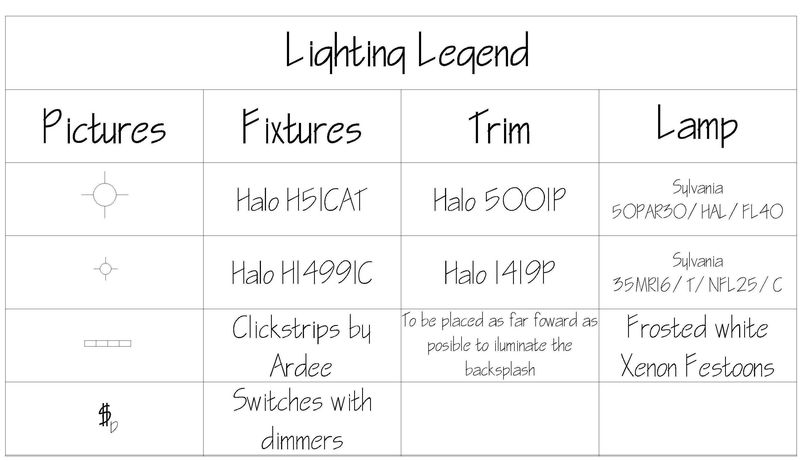 TEXT/LETTERING
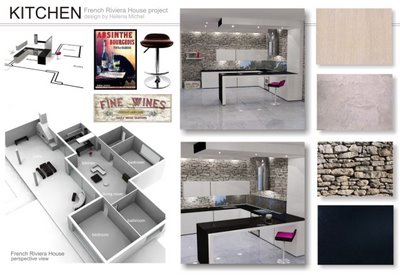 A plan without text does not communicate a complete description of the various components.  Appropriate text helps communicate information, but also makes the presentation look professional.
ARCHITECTURAL LETTERING
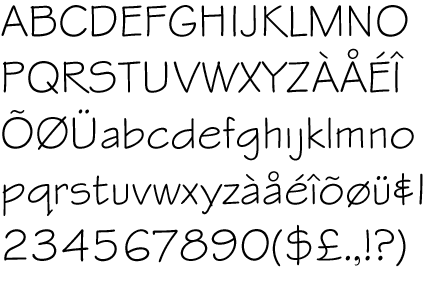 LETTERING RULES
All projects must have a title.  Check the spelling of all words for accuracy
Always use guidelines when lettering
Block lettering is the basic lettering and is acceptable for project presentations
Letters should be bold and clear.  Avoid making fancy, cute letters
*Use sans serif lettering
LETTERING RULES
Make each line quickly from the beginning to the end of the stroke.  This makes the lines straighter and more accurate.
Begin the letter with a straight line, then add diagonal and curved lines.
Letters will be written in a variety of sizes.  Generally, the smaller the letter, the easier it is to write.  Practice lettering in a variety of sizes.
LETTERING RULES
Block letters are usually all CAPITALIZED
The size of lettering is usually related to the importance of the labeling.  For example, titles are lettered larger than notes in small areas
Spacing between letters and words is critical.  Think of all the letters as being the same size, approximately square (“M” and “W” are a little wider.)
LETTERING RULES
Labeling should be done from left to right
Keep borders simple--they unite the project and make it look professional
Rounded letters will slightly top the guidelines and can be slightly closer together than straight letters
Do NOT cross “J” and “I”
LETTERING RULES
Use a soft pencil, but be careful not to smudge your lettering
Keep the point on your pencil sharp at all times—a mechanical pencil is great!
Rest your hand on a separate piece of paper to avoid smudging your lettering
LETTERING RULES
After you have experimented with many styles and learned one that works for you, be consistent with that style
Be consistent in your spacing of letters and words. 
Practice! Practice! Practice!
Architectural Lettering Video
www.youtube.com/watch?v=Kvyp-L m6BQ
MOUNTING
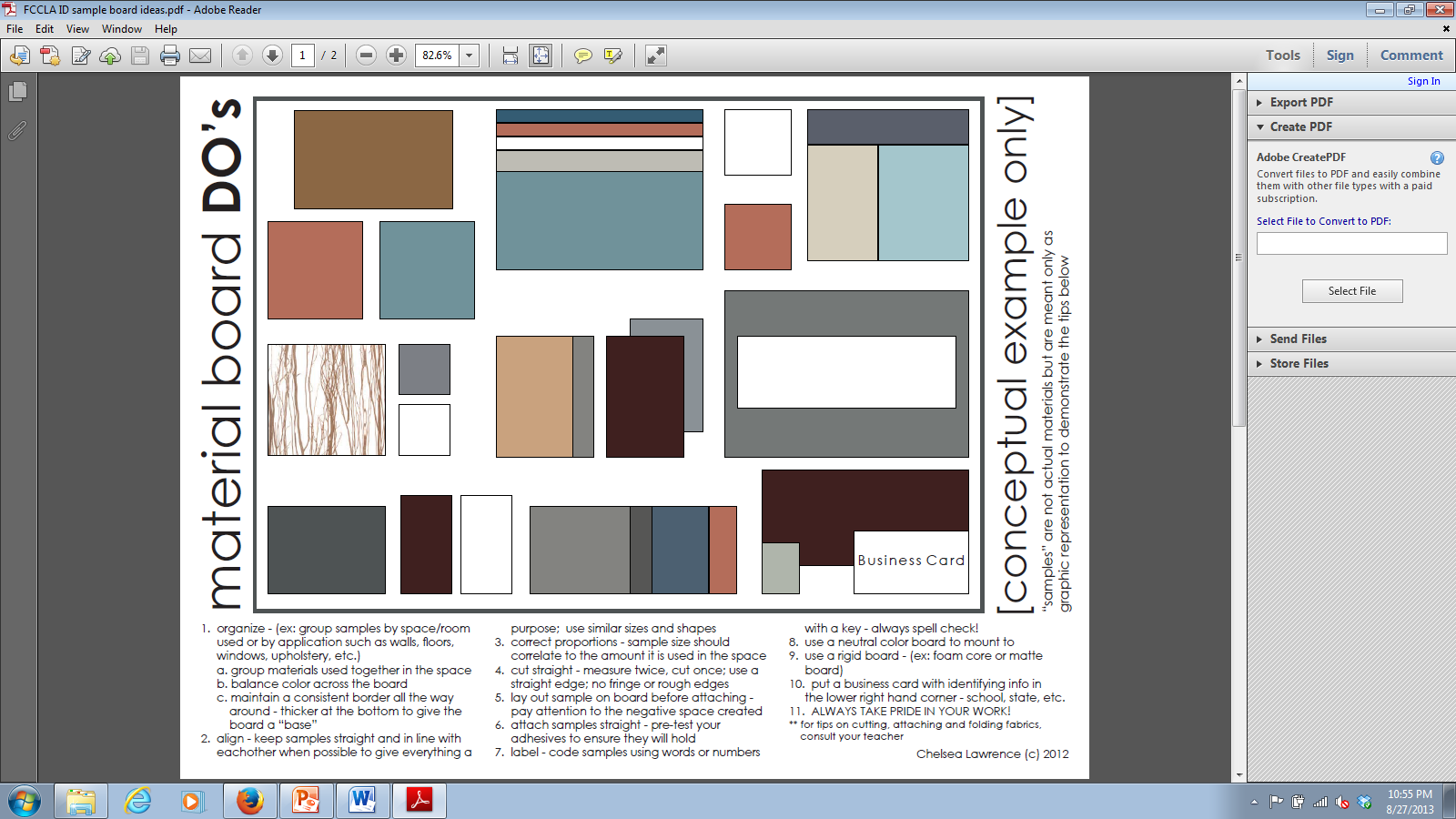 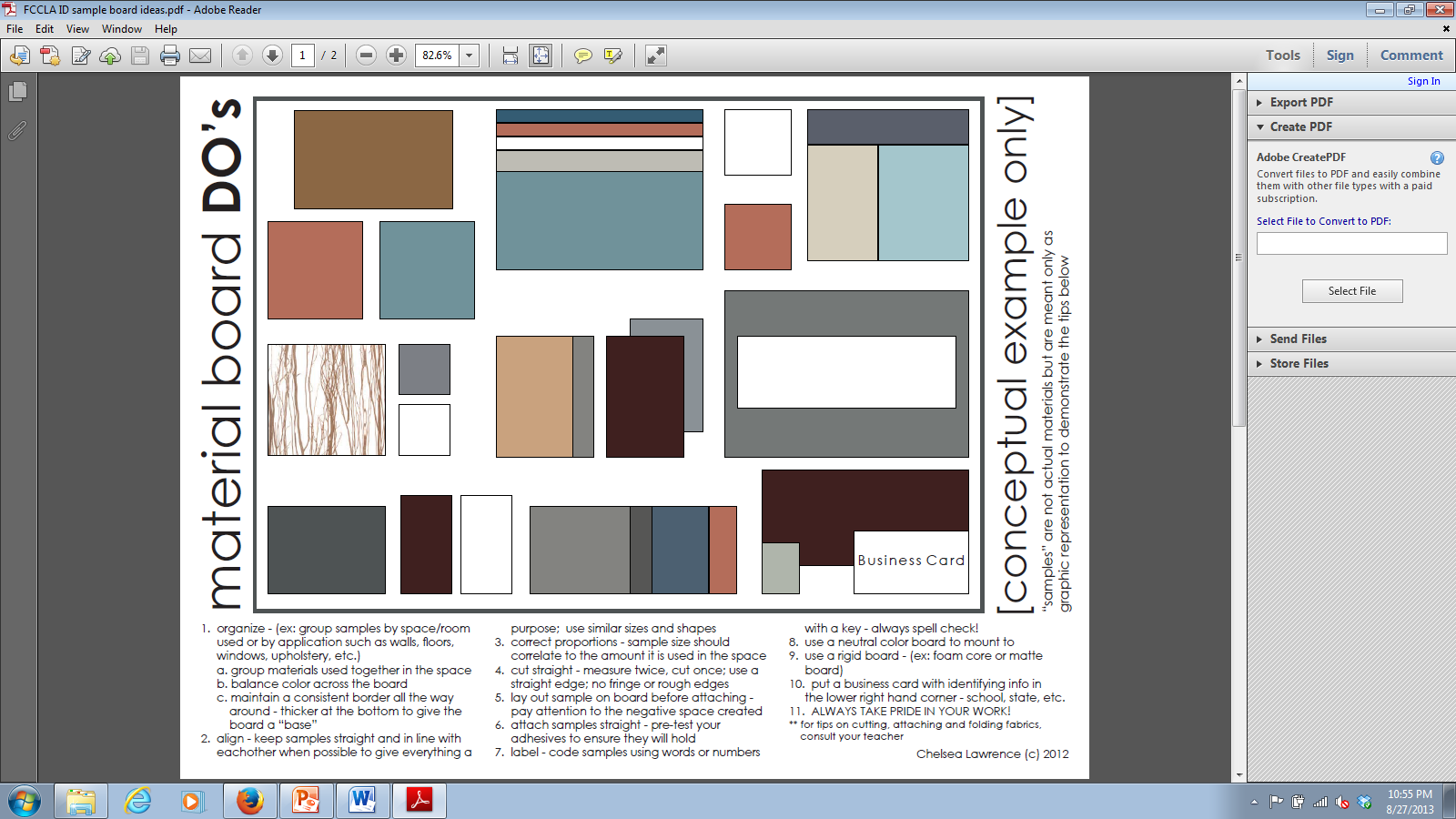 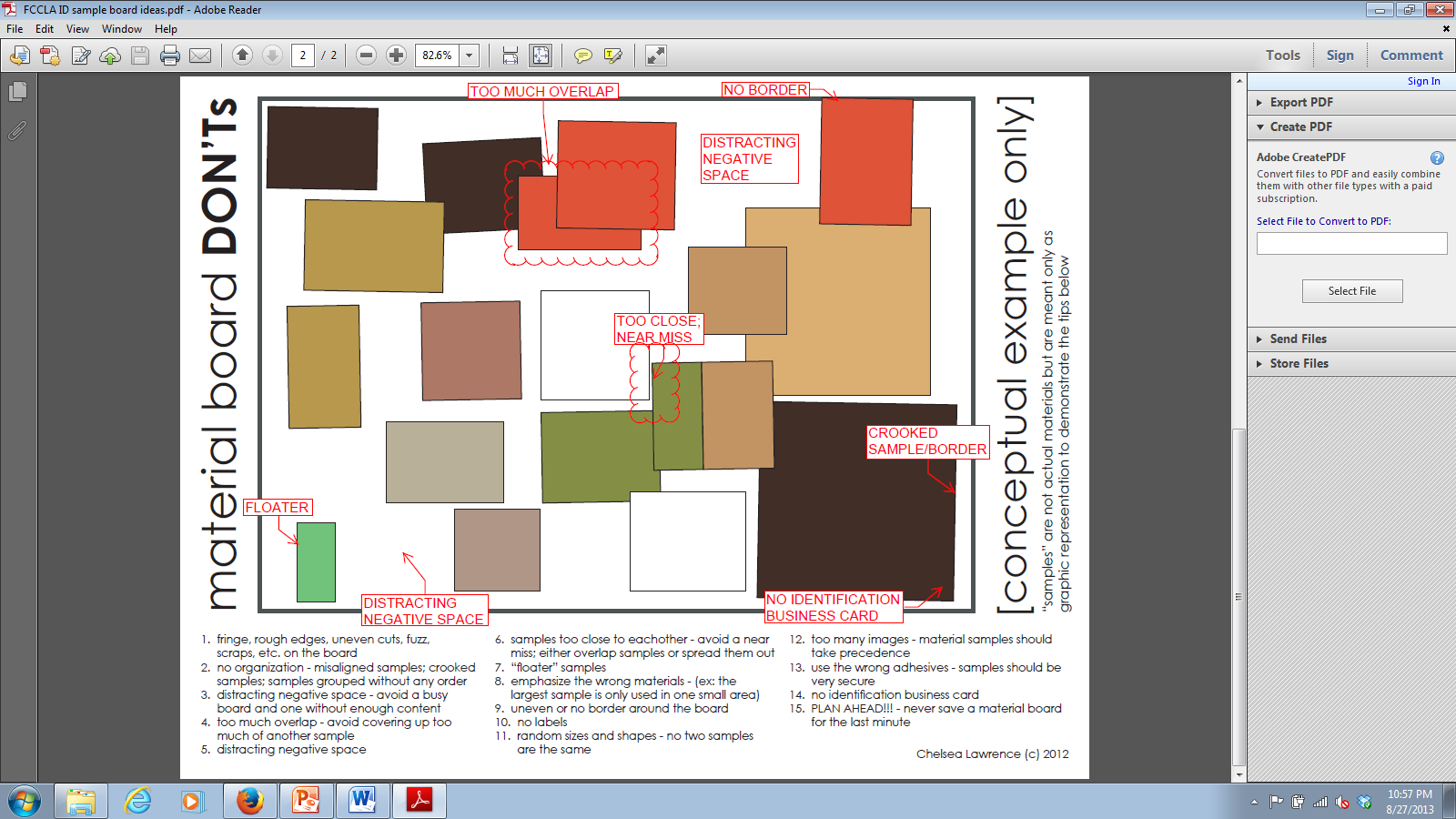 Sample Board Expectations
You must use the couch, chair, table and lamp
The rest are options for accessories 
Decide on a color scheme: 
2 paint samples
All samples need to be mounted with 1/4” borders
Come up with a title for your sample board!
Pay attention to placement of all samples
Board Examples. . . . . . .
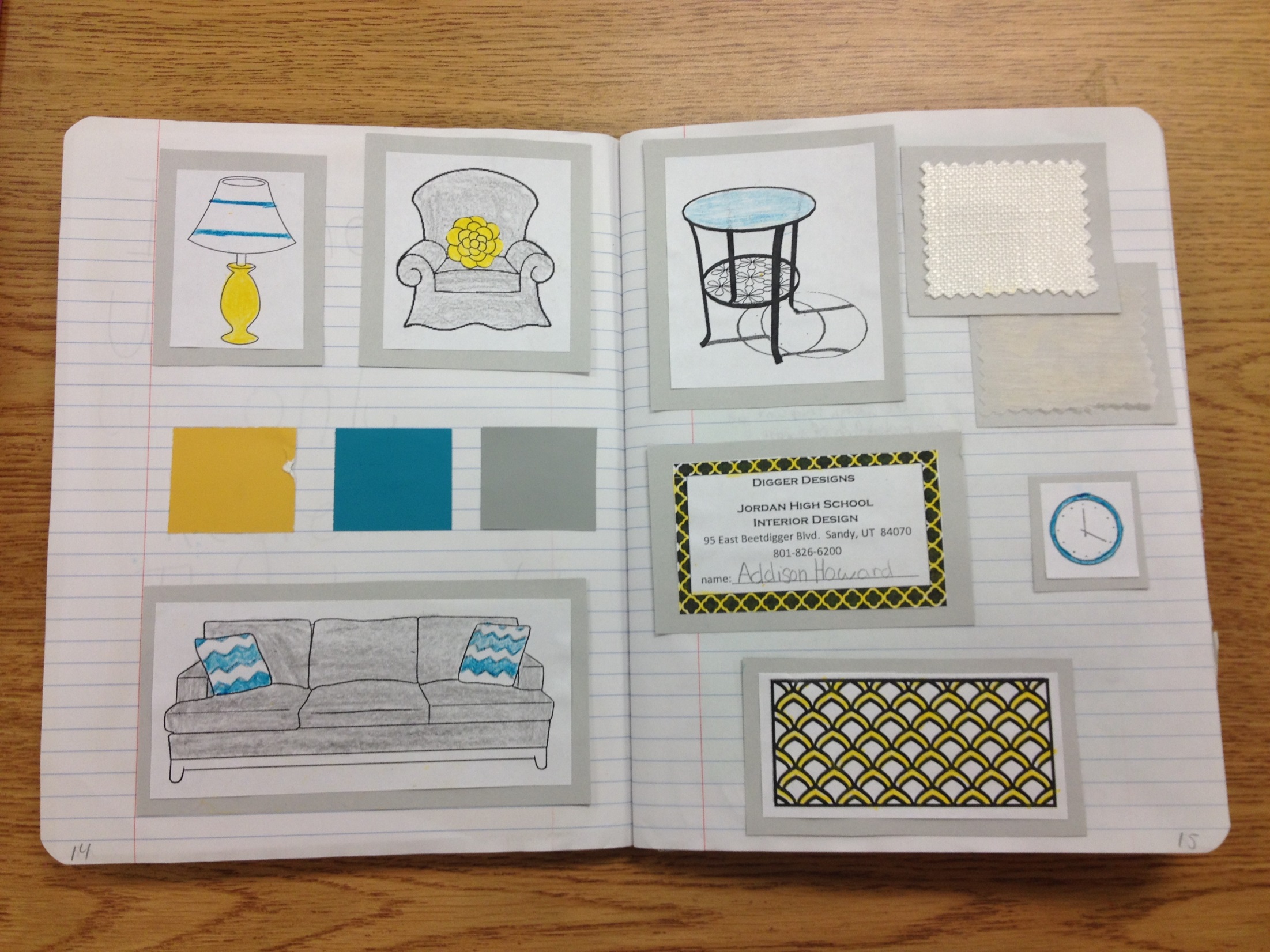 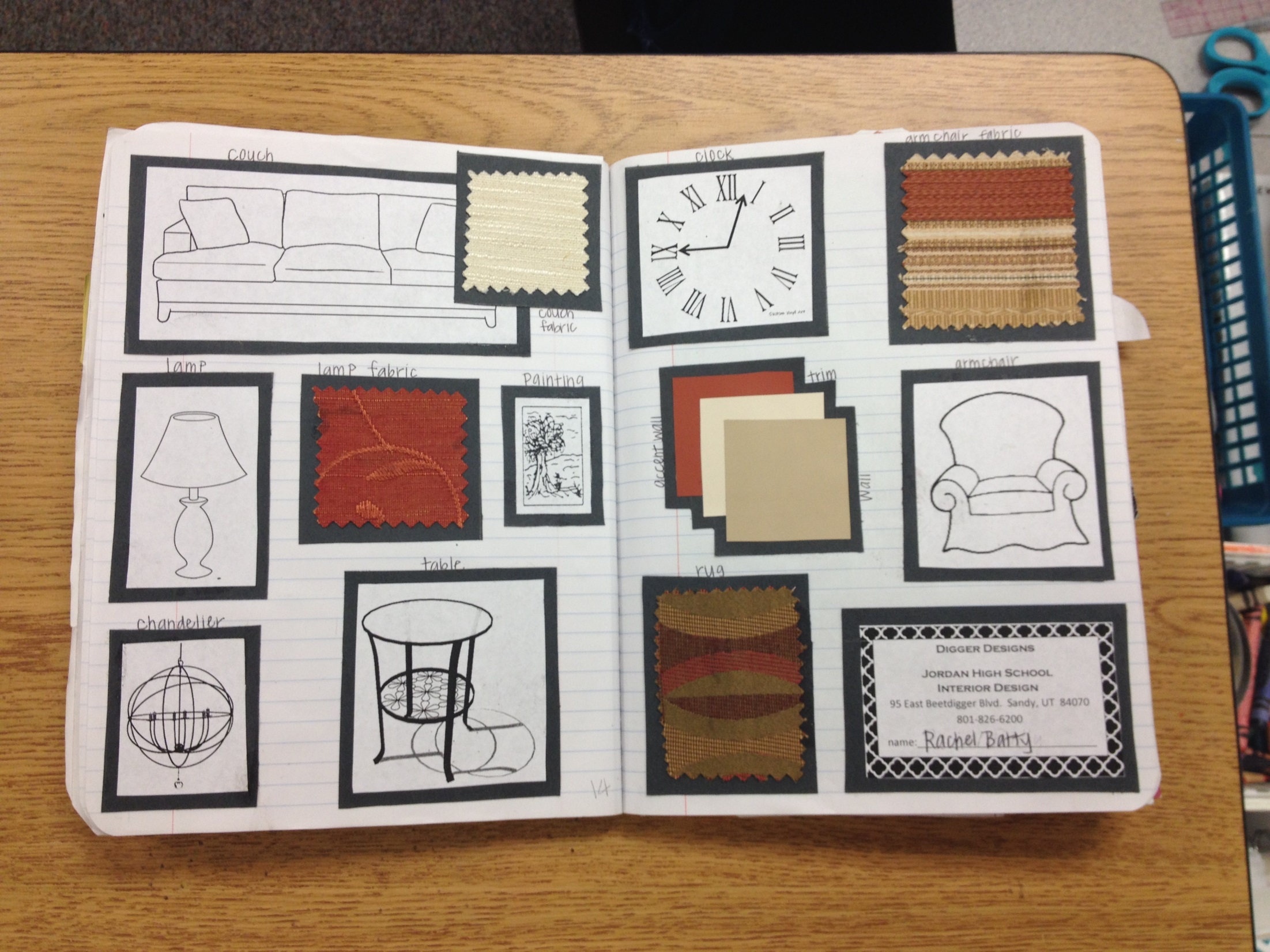 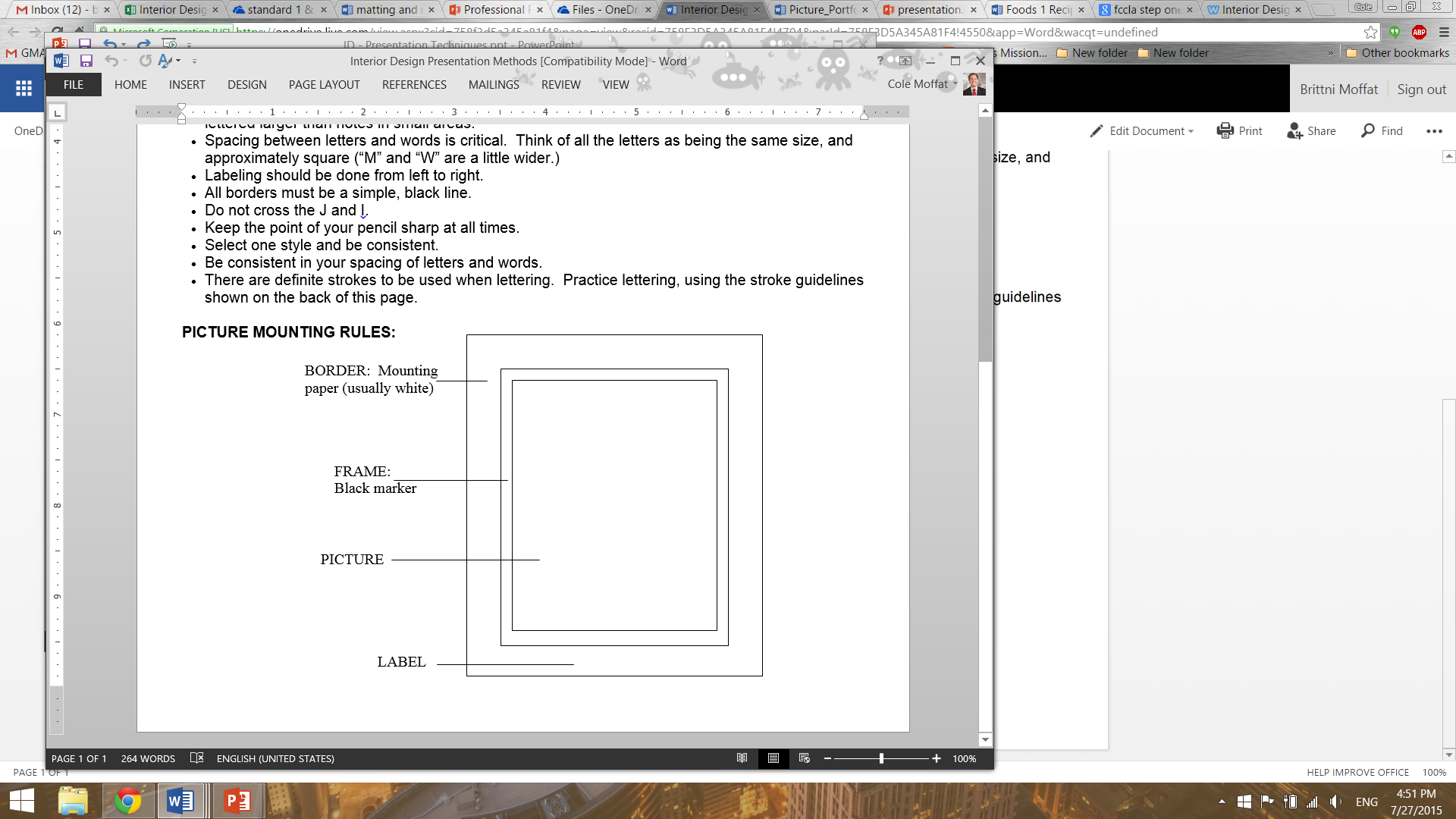